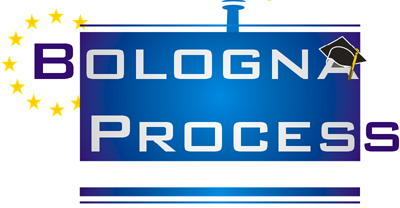 Bologna process
The Bologna process is a process of forming a unified European system of higher education based on the commonality of the principles of operation. 
Bologna reforms can be characterized by such terms as « focus on outcomes» and «student-centered learning». This involves an understanding of learning outcomes in a broad sense. They are designed to become essential elements of changes in teaching practice by having connections with ECTS, modularization and institutional freedom. In is necessary to maintain a balance between three levels of the Bologna process: specified goals at the European level, which affect governments, higher education institutions and students; the central role of universities is in the process of implementation; the role of national policies and legislation is to connect first two levels, and to facilitate the process in each country.
From the history of the Bologna
The objectives of the Sorbonne declaration were confirmed in 1999 with the signing of the Bologna Declaration, when 29 countries expressed their willingness to make a commitment to improve the competitiveness of the European higher education.
In 1998, the Ministers of education from four European countries France, Germany, the UK and Italy signed the Sorbonne Joint Declaration. The purpose of the declaration was to provide general provisions for Standardization of the European Higher Education Area, which should encourage mobility of students and graduates, as well as of the staff.
The onset of the Bologna process can be traced to the mid-70s of the 20th century, when the Council of Ministers of the European Union adopted a resolution on the first program of cooperation in the field of education.
Main goals of Bologna Process
To provide the access to the field of higher education, 
To further improve the quality and attractiveness of the European higher education, 
To expand the mobility of students and teachers, 
As well as to ensure successful employment of college graduates due to the fact that all academic degrees and other qualifications should be take into account the needs of the labor market
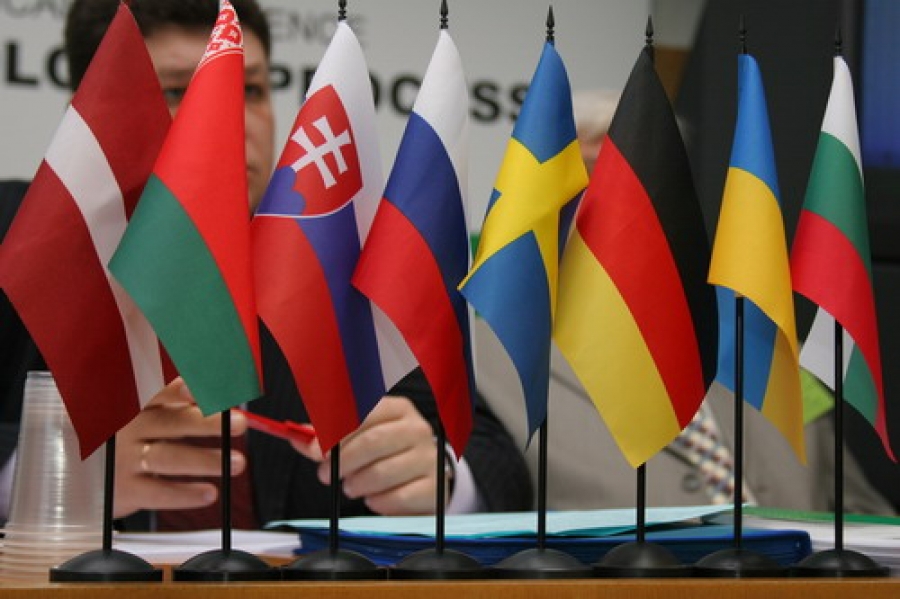 The declaration contains six key principles:
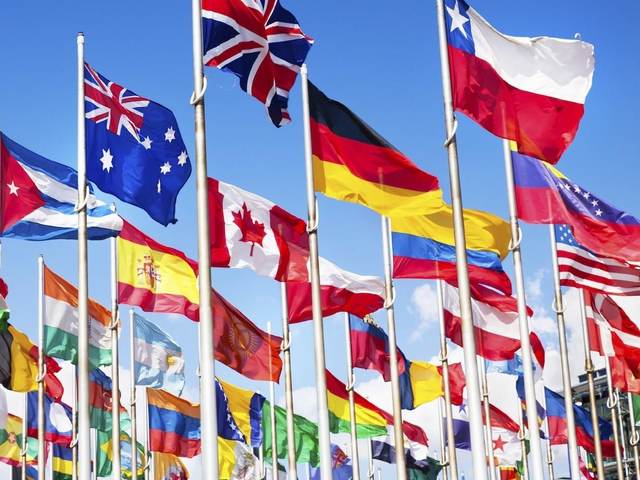 Participants of the Bologna Process
The participants of the Bologna Process include 49 countries (2015) and the European Commission. All these countries are the members of the European Union and Eastern Partnership
Facultative parameters of the Bologna Process
Harmonization of the content of education in areas of training. 
Nonlinear areas of students' education, elective courses. 
Module system. 
Distance education, online courses. 
Academic rankings of students and faculty staff
Bologna process in Kazakhstan